ICANN SSr2 review Team
Work summaries – sub-teams

August 7, 2018
SSR1 Implementation
Related Bylaw 
4.6 (c)(iv)
Team Members
Denise, Alain, Ram Krishna  -  Rapporteur: Alain 
Skillset
ICANN, SSR1, Audit, Project management
Description of activity
The sub team will be responsible for reviewing the implementation of the SSR1 RTs work and drafting a document outlining the effectiveness of said implementation
Complete the assessment of the implementation of SSR1 recommendations, the impact of the implementation, how the post implementation is being managed and what implications for the SSR2 review.
Work Items 

Assemble data
Preliminary review of the implementation of the recommendations
Elaboration ToR for the consultant (for Implementation’s gap analysis)
Selection of consultant
Follow up with consultant to ensure work performed as required
Review consultant report
Engage the global review team for consultant report approval
SSR1 recommendations implementation  implications on the SSR2 review
Achievements
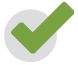 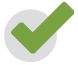 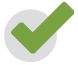 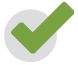 ICANN SSR – Status (Oct, 2017)
Topics/areas for ICANN SSR assessment established 
2-day review/interview session with ICANN staff (ICANN LA) Oct 9-10, 2017
Topics covered:
Stability and Security related to DNS
Business Continuity Management
IT operating procedures
Resource Recovery Plans
Incident Response
Root server operations
Operational Processes of GDD
Impact on SSR stemming from new gTLDs
EBERO
Data Escrow
CZDS
SLA Monitoring System
SADAG/DAAR
Root Server Management and Operations
DNS SSR
As per the wiki page for this sub group (https://community.icann.org/display/SSR/Subgroup+%233+-+DNS+SSR) the subgroup's mandate was reviewing ICANNs role in the broader security of the DNS and unique identifiers system, including its role in mitigating threats to the DNS and other unique identities it coordinates.

The first activity of this group was to assemble a set of questions to ask the IANA Manager, Kim Davies, about aspects of the management of Labels entered into the root zone, the NS and DS records and their management, and some questions relating to the DNSSEC signing of the Root Zone. (https://community.icann.org/display/SSR/Subgroup+%233+-+DNS+SSR?preview=/66071179/69276998/2017-08-14-Questions-KD.docx)

The interview occurred with only Geoff Huston and Eric Osterweil on the call (!)   Notes from the interview were made, but not posted to the Wiki
Potential issues revealed from the interview were:
IANA does NOT not regularly monitor NS and DS records in the root zone for data quality and health of the delegation.  Previous sensitivities in this area were cited as the reason for this stance.
IANA does not actively monitor the root zone servers for accurate consistency with the master root zone. 
IANA has no formal operational procedure in the (admittedly unlikely) event of loss of access to the KSK of the root zone.
At this stage the subgroup work stopped due to lack of participation from subgroup members.
Future challenges - TBC
IANA Translation - TBC